Kimyo
10-sinf
Mavzu: 
Aminokislotalar. Olinishi va xossalari.
Mustahkamlash
Aromatik aminlarning olinishiga misol keltiring.
NO2
NH2
+  3H2
+  2H2O
nitrobenzol
anilin
Nitrobirikmalarni qaytarish bilan aromatik aminlarni olish usulini birinchi bo‘lib, rus olimi N.N.Zinin amalga oshirdi.
Mustahkamlash
Anilindan fenil ammoniy xlorid tuzi hosil bo‘lishi reaksiya tenglamasini yozing.
NH3
NH2
+
Cl
+  H
Cl
Mustahkamlash
Anilinning bromli suv bilan reaksiya tenglamasini yozing.
NH2
NH2
Br
Br
+3HBr
+  3B2
Br
Anilinga bromli suv ta’sir ettirganda tribromanilin cho‘kmasi hosil bo‘ladi (benzol bromli suv bilan ta’sirlashmaydi).
Bugun darsda
Aminokislotalarning nomenklaturasi.
Olinishi.
Xossalari.
Aminokislotalar
Molekulasida amino – NH2 va karboksil – COOH guruhlari bor organik birikmalarga aminokislotalar deyiladi. 
Aminokislotalarning organik kislotalarning hosilalari deb, ya’ni kislotalar radikalidagi vodorod atomlarining aminoguruhga almashinishining natijasi deb qarash mumkin. 
Aminokislotalar quyidagi umumiy formulaga ega:
CnH2n(NH2)(COOH)
R – CH – COOH 
       NH2
Aminokislotalar
Aminokislotalar amino (-NH2) va karboksil (-COOH) guruhlarining soniga qarab uchga bo‘linadi:
Tarkibida bitta amino va bitta karboksil guruh tutgan aminokislotalar monoamino monokarbon kislotalar deyiladi.
O
CH2 – CH – C – OH 
          NH2
O
CH3 – CH – C – OH 
          NH2
fenilalanin
alanin
Aminokislotalar
Molekulada ikkita amino (-NH2) va bitta karboksil (-COOH) guruhlari bo‘lgan aminokislotalarning diamino monokarbon kislotalar deyiladi.
O
CH2 – CH2 – CH2 – CH2 – CH  – C – OH 
 NH2                                                    NH2
                  lizin
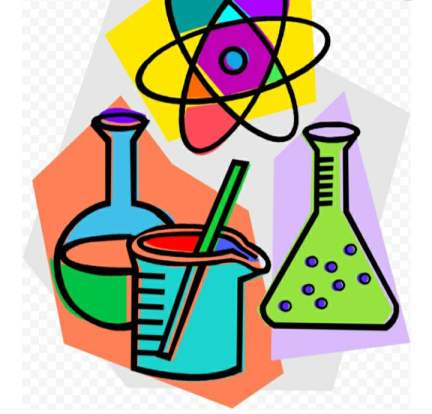 Aminokislotalar
Molekulasida ikkita karboksil (-COOH) va bitta amino (-NH) guruhlari bo‘lsa, monoamino dikarbon kislotalar deyiladi.
O                                      O
             C – CH2 – CH2 – CH – C 
  H – O                   NH2                 O – H
                    Glutamin kislota
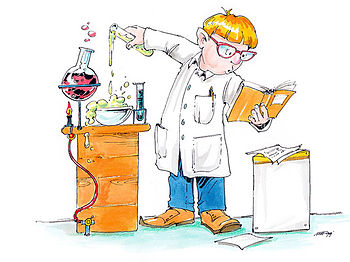 Aminokislotalar
Bulardan tashqari tarkibida boshqa funksional guruh tutuvchi aminokislotalar ham uchraydi:
O
HS – CH2 – CH – C – OH 
                   NH2
                 sistein
O 
HO – CH2 – CH – C – OH 
                    NH2
                  serin
Nomenklaturasi
Ratsional nomenklatura bo‘yicha aminokislotalar quyidagicha nomlanadi. 
Bunda -NH2 guruhning karboksilga nisbatan tutgan o‘rnini ko‘rsatish uchun aminokislota molekulasidagi uglerod atomlari grek alifbosi harflari bilan belgilanadi.
O
CH3 – CH2 – CH2 – CH2 – CH – C 
                                          NH2      OH
γ
ɛ
α
Ბ
ß
Nomenklaturasi
Sistematik nomenklatura bo‘yicha karboksil hamda amino guruh tutgan asosiy zanjir tanlanadi va –NH2  guruh o‘rni ko‘rsatilib, karboksildagi uglerod birinchi uglerod deb qaraladi.
O
CH3 – CH2 – CH2 – CH2 – CH – C 
                                          NH2      OH
            2-aminogeksan kislota
6
3
5
4
2
1
Olinishi
Aminokislotalar oqsillarni gidroliz qilib olinadi. 
Shuningdek, xlorsirka kislotaga ammiak ta’sir ettirib ham olish mumkin.
Cl – CH2COOH + 2NH3          NH2 – CH2COOH + NH4Cl
    α-xlorsirka                                           glitsin 
       kislota
Fizik va kimyoviy xossalari
α- aminokislotalar rangsiz kristall moddalar. Ko‘pchiligi suvda yaxshi eriydi, aminokislotalar ko‘pincha shirin ta’mga ega, lekin noxush ta’mli va achchiq ta’mli aminokislotalar ham bor.
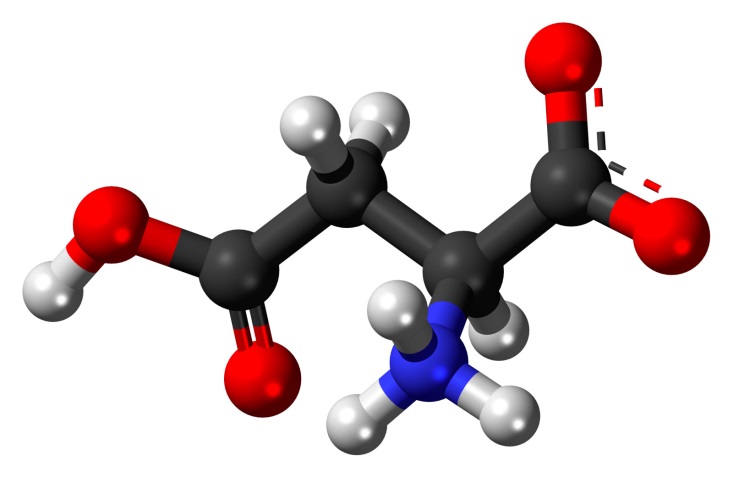 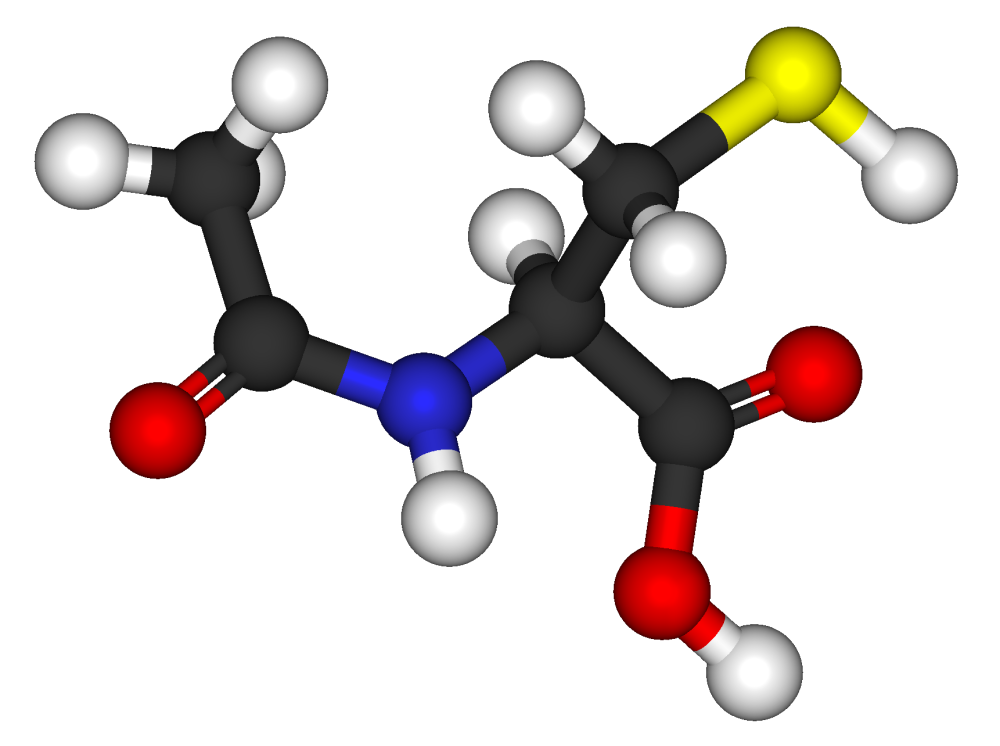 Indikatorlar rangiga ta’siri
Monoaminokarbon va diaminodikarbon aminokislota-lar indikator rangini o‘zgartirmaydi. 
Diaminokarbon aminokislotalar ishqoriy, monoamino-karbon aminokislotalar kislotali tabiatiga ega va shunga qarab indikator rangiga ta’sir ko‘rsatadi.
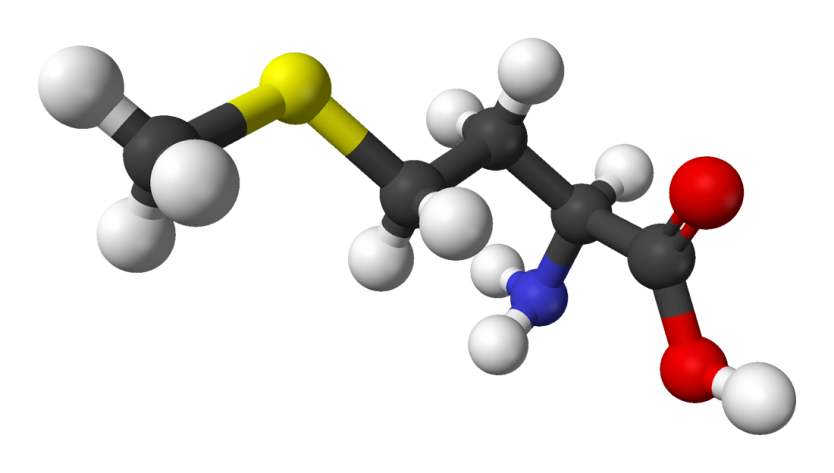 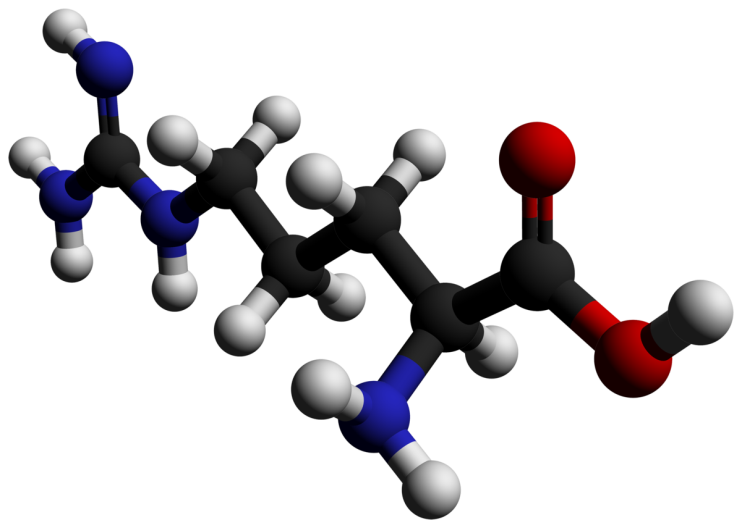 Tuzlarning hosil bo‘lishi
α- aminokislotalar  bir vaqtning o‘zida asosli aminoguruh va kislotali karboksil guruhlarga ega. 
Shu sababli ham asoslar, ham kislotalar bilan reaksiyaga kirishib tuzlar hosil qiladi, ya’ni amfoter xususiyatga ega bo‘lgan birikmalardir.
NaOH
R – CH – COONa 
      NH2
R – CH – COOH 
      NH2
Cl
R – CH – COOH 
      NH3
+
Ishlatilishi
Aminokislotalar organizm oqsilini hosil qilishda eng zarur moddalardir. Bu moddalar inson va hayvonlar iste’mol qilayotgan ozuqasi tarkibida bo‘ladi.  Aminokislotalarning o‘zini tog‘ridan-to‘g‘ri  qabul qilish mumkin. 
U juda holsizlangan bemorlarga  beriladi, og‘ir operatsiyalardan so‘ng bemorni ovqat oshqozon-ichak yo‘lidan o‘tkazmaydigan qilib ovqatlantirishda foydalaniladi.
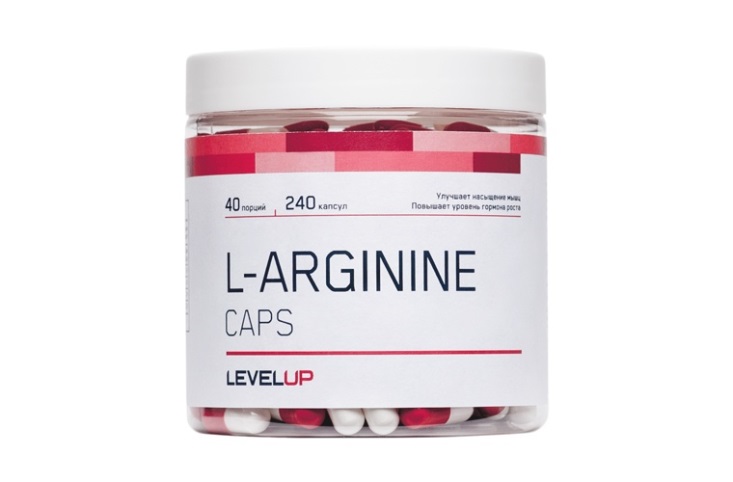 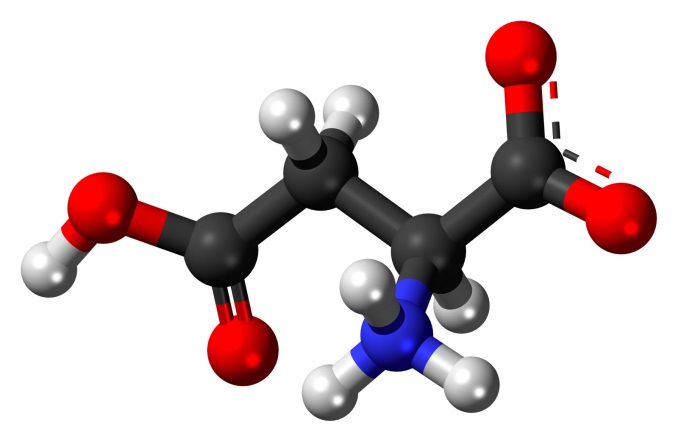 Ishlatilishi
Aminokislotalar ba’zi kasalliklarni davolovchi vosita sifatida (masalan, glutamin kislota asab kasalligini, gistidin oshqozon yarasi kasalligini davolashda ) ishlatiladi. 
Ba’zi aminokislotalar qishloq xo‘jaligida hayvonlarning o‘sishini normallashtirish uchun ular ovqatiga qo‘shib beriladi.
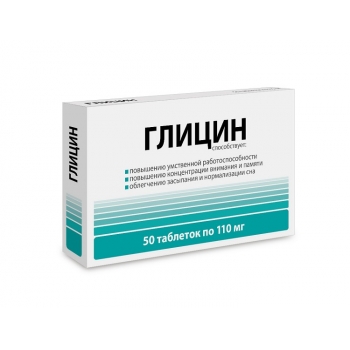 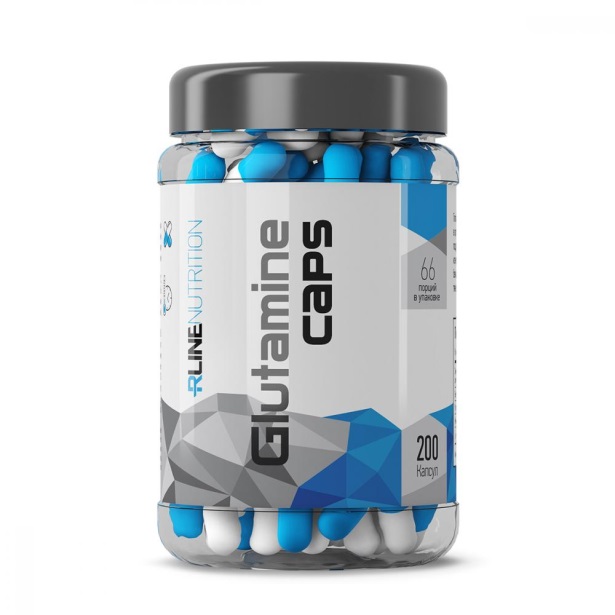 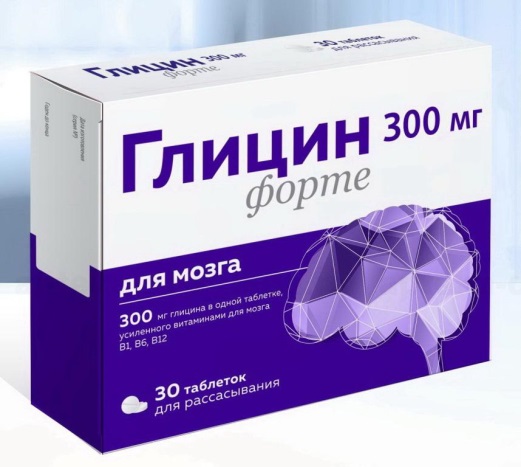 Mustahkamlash
Aminokislotalarning olinishiga misol keltiring.
Cl – CH2COOH + 2NH3          NH2 – CH2COOH + NH4Cl
    α-xlorsirka                                           glitsin 
       kislota
Aminokislotalar oqsillarni gidroliz qilib olinadi. Shuningdek, xlorsirka kislotaga ammiak ta’sir ettirib ham olish mumkin.
Mustahkamlash
2.  Aminokislotalarning kimyoviy xossalariga misol keltiring.
NaOH
R – CH – COONa 
      NH2
R – CH – COOH 
      NH2
Cl
R – CH – COOH 
      NH3
+
α- aminokislotalar  bir vaqtning o‘zida asosli aminoguruh va kislotali karboksil guruhlarga ega.
Mustaqil bajarish uchun topshiriqlar
“Aminokislotalar. Olinishi va xossalari” mavzusini o‘qish.
144-sahifadagi 1 va 2-topshiriqlarni bajarish.
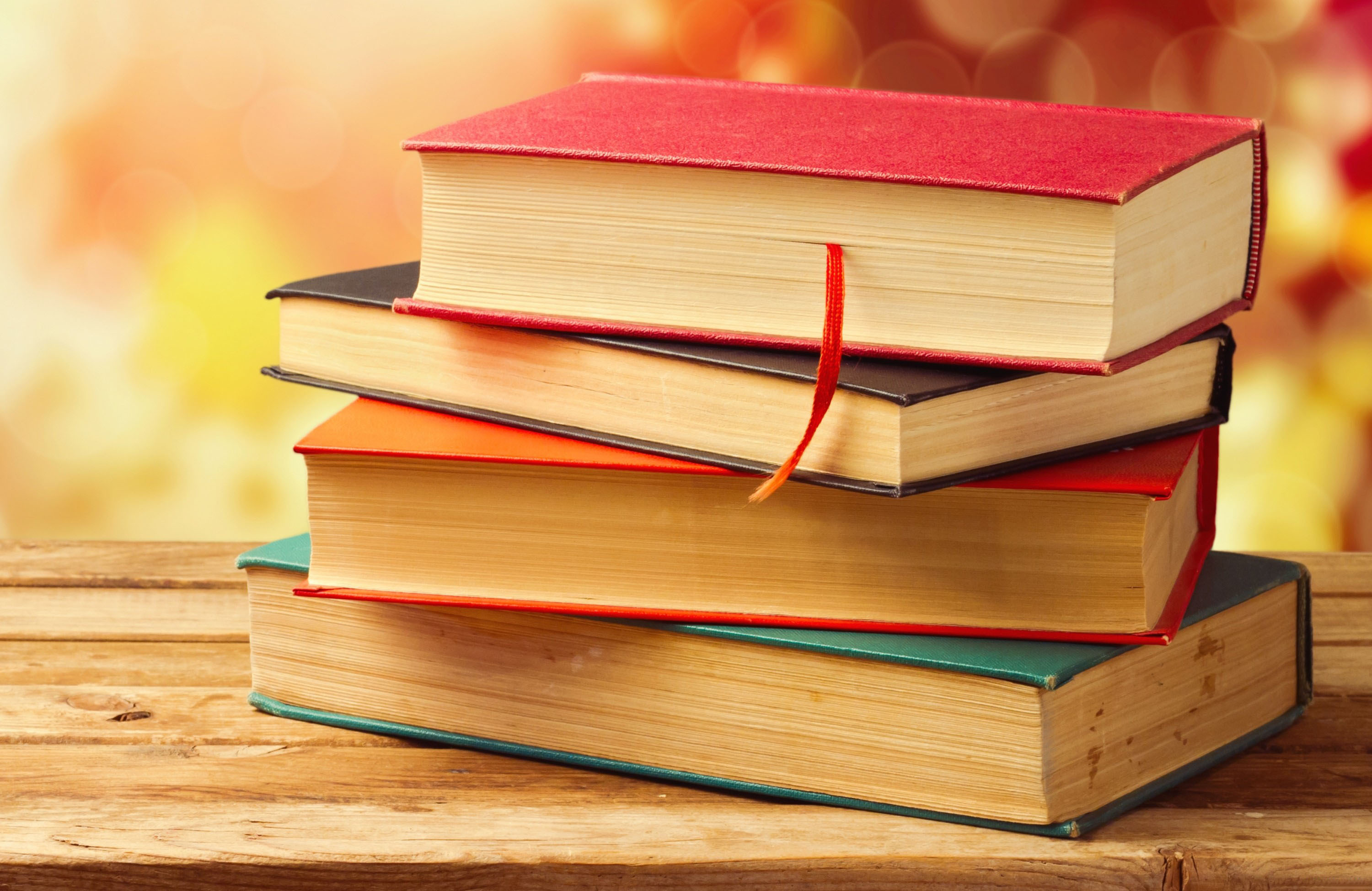